The Thermal Photon PuzzleExperimental Issues
Axel Drees, April 20th, RIKEN-BNL Research Center
Introduction

Thermal Photons
High photon yield
Centrality dependence
Angular anisotropy 

Theoretical Models
Thermal Photon Puzzle
B-fields and flowing glasma

Summary and Outlook
g
q
g
q
p
p
r
g
Thermal Radiation from Hot & Dense Matter
e-
e+
Black Body Radiation 
Real or virtual photons
Spectrum and yield sensitive to temperature  
Avg. inv. slope  T,  Yield  T3  
Space-time evolution of matter
	 collective motion 	 Doppler shift
			 anisotropy 



Microscopic view of thermal radiation
g*
g
g
High yield  high T  early emission
Large Doppler shift  late emission
QGP: 		hadron gas:	
	


  photons 	low mass lepton pairs
Need realistic model simulation for rates and space-time evolution for quantitative comparison with data
Axel Drees
2
Experimental Issue: Isolate Thermal Radiation
, *   from A+A
Direct
Need to subtract decay and prompt contributions
Non-thermal
Thermal
Pre-equilibrium
Hadron Gas
“Prompt” 
hard scattering
Quark-Gluon Plasma
Hadron Decays
1                                    10                              107            log t (fm/c)
Axel Drees
3
DC
PC1
magnetic field &
tracking detectors
Thermal Radiation at RHIC Energies: PHENIX
e+e- identification
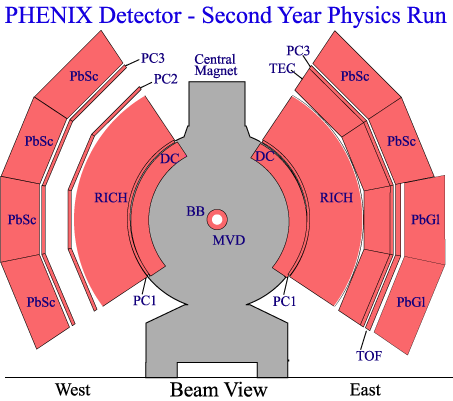 Photons,
  neutral pion 
   p0  g g
E/p and RICH
Calorimeter
g
e-
g
g
e+
HBD
Photons
Axel Drees
4
Using g* to Measure Direct Photons
Searches for thermal photons ongoing since late 1980’s at SPS
WA80 & successors, HELIOS, CERES … 
Established mostly upper limits 

Breack through at RHIC: Measuring direct photons via virtual photons
Method originally proposed by UA1 for prompt photons

Using virtual photons:
any process that radiates g  will also radiate g* 
for  m<<pT  g* is “almost real”
extrapolate g*  e+e-  yield to m = 0   direct g yield 
m > mp removes 90% of hadron decay background
S/B improves by factor 10: 10% direct g  100% direct g*
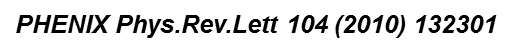 Fit e+e-  Mass Distribution to Extract the Direct Yield:
Example: one pT bin for Au+Au collisions
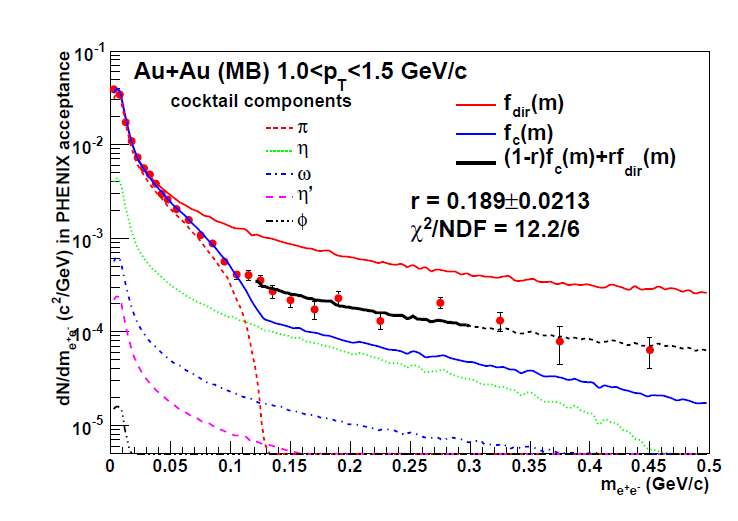 1/m
Direct * yield fitted in range 120 to 300 MeV
Insensitive to 0  yield
Axel Drees
6
Direct Photons from Virtual Photons
PHENIX Phys.Rev.C87 (2013) 054907
PHENIX Phys.Rev.Lett 104 (2010) 132301
2006 data
Prompt photon consistent with pQCD in p+p
Significant additional yield in Au+Au
Axel Drees
7
First Measurement of Thermal Radiation
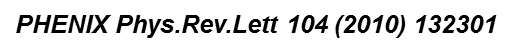 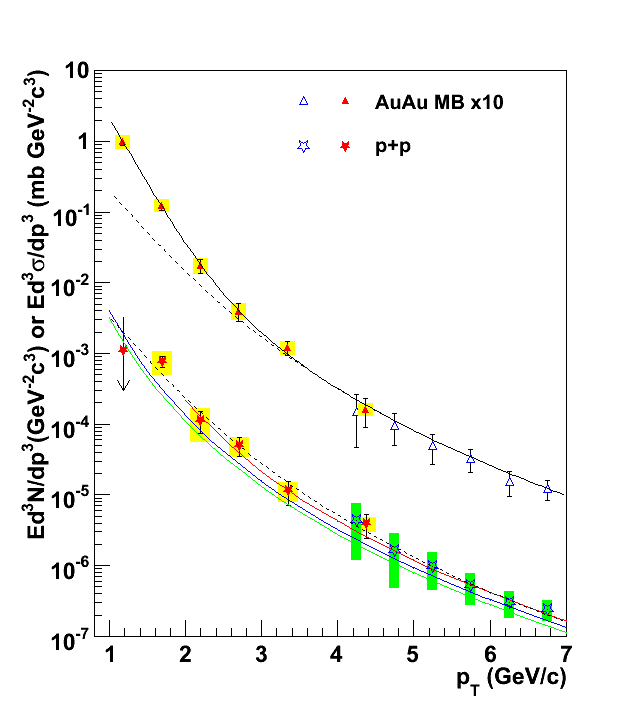 Direct photons from real photons:
Measure inclusive photons
Subtract p0 and h decay photons at	 S/B < 1:10 for pT<3 GeV

Direct photons from virtual photons:
Measure e+e- pairs at mp < m << pT
Subtract h decays at S/B ~ 1:1 
Extrapolate to mass 0
T ~ 220 MeV
g* (e+e-)
     m=0
First thermal photon measurement: 
Tini > 220 MeV > TC 

large photon yield!
g
pQCD
Axel Drees
8
Direct Photons from Photon Conversions
Double ratio tagging method
Clean photon sample with photon conversion 
Explicit cancelation of  systematic uncertainties
measured raw yields
measured 
raw yields
conditional 
tagging efficiency
PHENIX arXiv:1405.3940
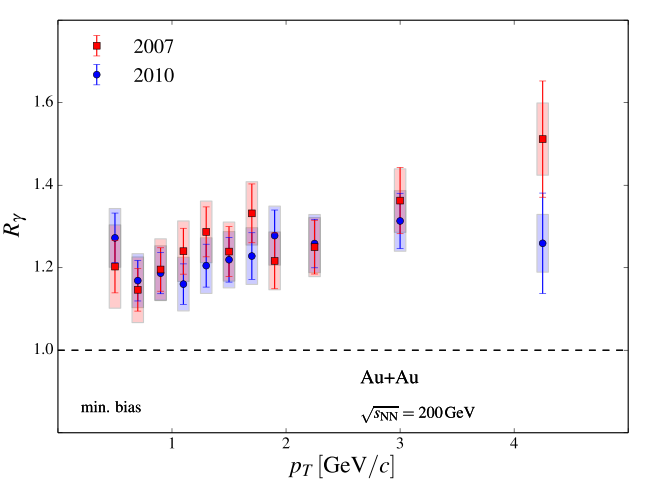 simulated based
On hadron data
Almost 20% direct photons! 
Approx. independent of pT
Extended range to 400 MeV
Axel Drees
9
Direct Photons Au+Au Collisions
PhD thesis Bannier & Petti,
PHENIX arXiv:1405.3940
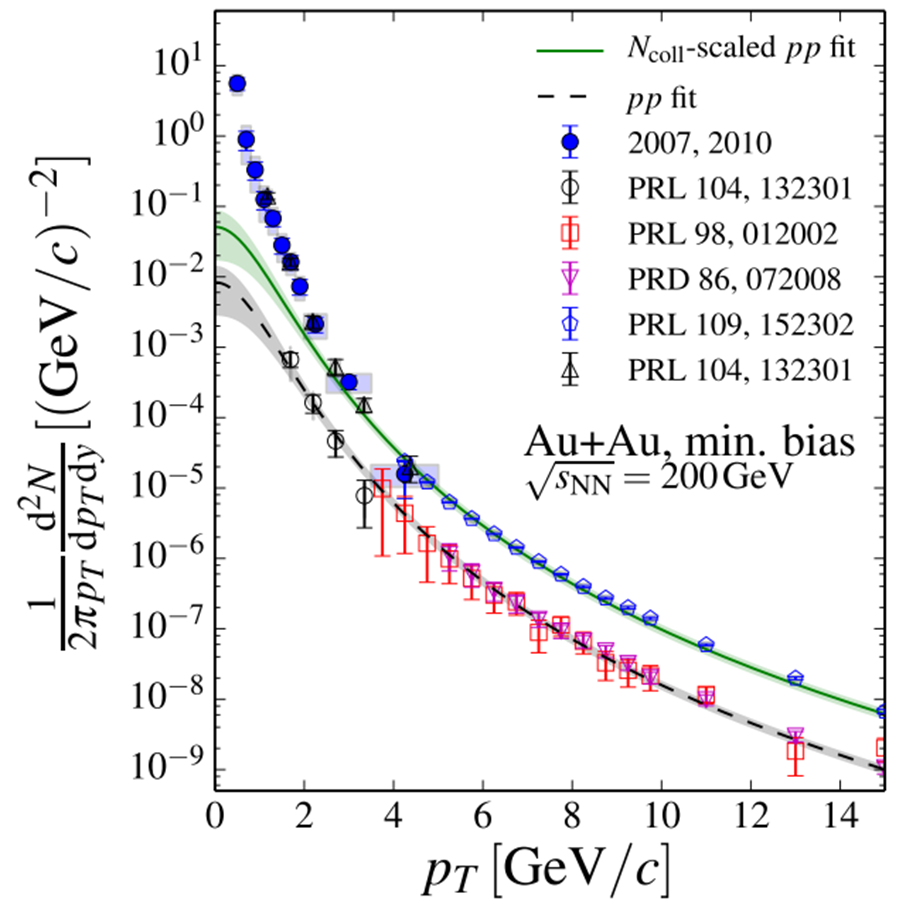 Teff ~ 220 MeV
g  e+e-
g* (m0)
g
“pQCD-fit”
Axel Drees
10
Centrality Dependence of Thermal Component
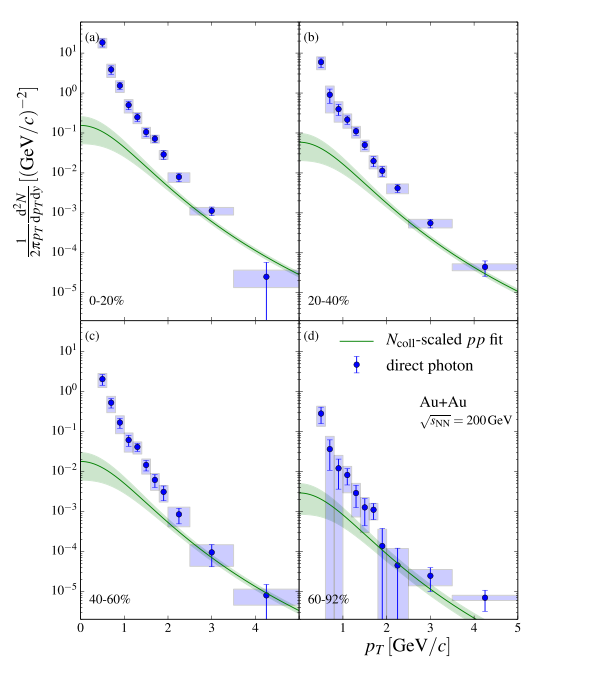 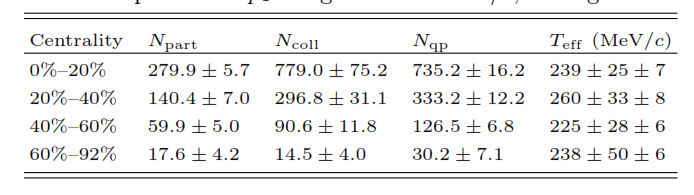 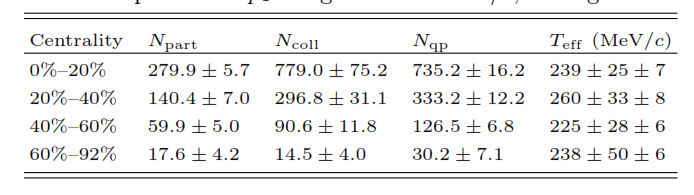 Axel Drees
11
out-of-plane
y
Au nucleus
in-plane
x
Au nucleus
z
Non-central Collisions
Collective Behavior: Elliptic Flow
initial state of non-central Au+Au collision
spatial asymmetry 
asymmetric pressure gradients
momentum anisotropy in final state
expressed as elliptic flow “v2”
red shift
Thermal radiation emitted from moving matter  Doppler Shift
                      Anisotropy
blue shift
Axel Drees
Thermal Photon Show Large Anisotropy
PHENIX Phys.Rev.Lett 109 (2012) 122302
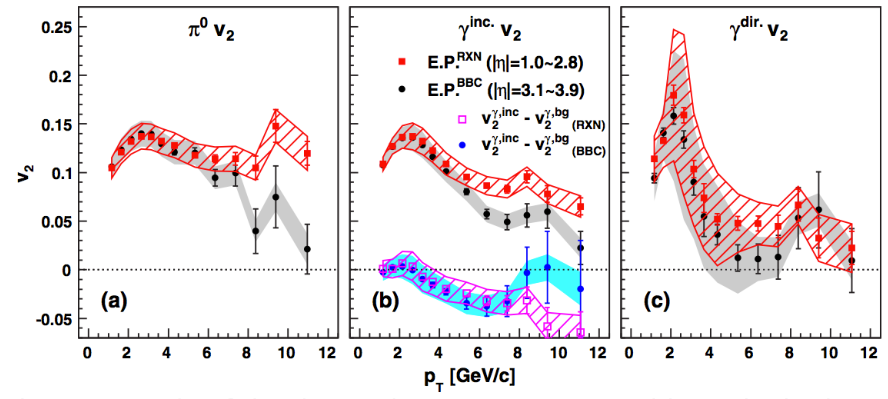 R  (pT) ~ constant > 1 
At 2 GeV v2inc ~ v2dec
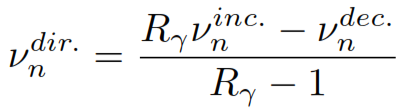 v2dir ~ v2inc
Large v2~ 0.2  at  2 GeV/c
Insensitive to sys. uncertainty
IF there are direct photons
Axel Drees
13
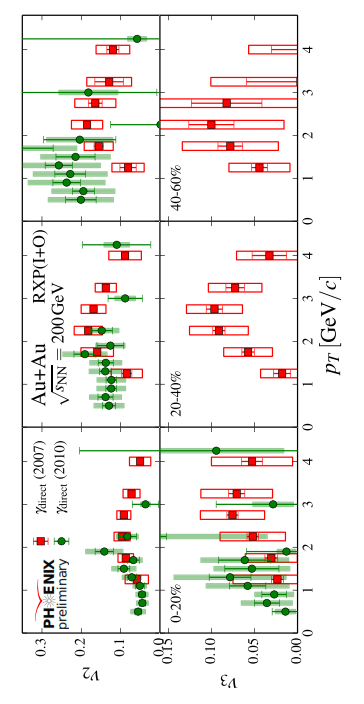 Thermal Photon Anisotropy Update
Two new independent analysis
Calorimeter measurement
photon conversions →e+e
Consistent with published results
Large v2~ 0.2  at  2 GeV/c
Indication for const. v2 at low pT
for v3 discussion see T.Sakaguchi’s talk
Axel Drees
14
Theory Comparison: Thermal Photon Puzzle (I)
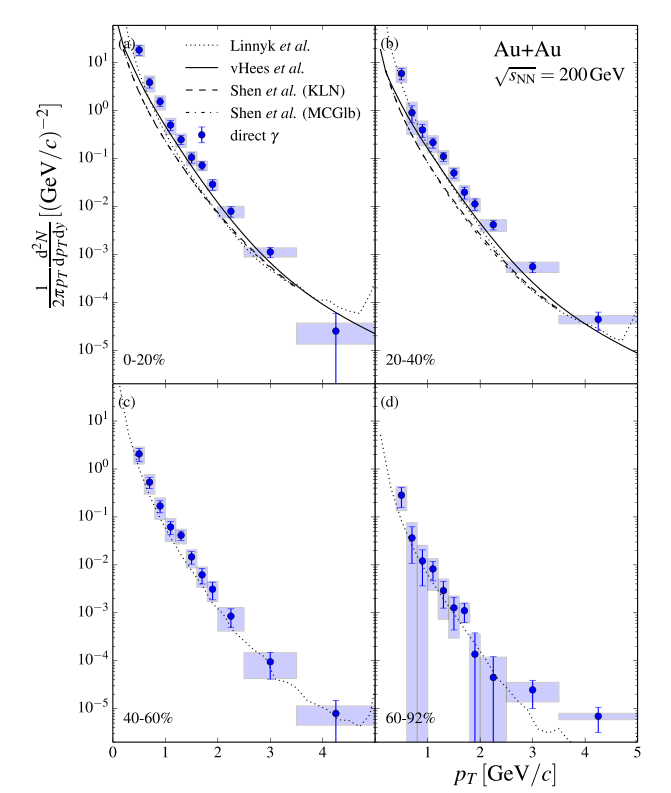 Transport model: Linnyk, Cassing, Bratkovskaya, PRC89 (2014) 0034908

Fireball model: van Hees, Gale, Rapp, 
	    PRC84 (2011) 054906

Hydrodynamic model: Shen, Heinz, Paquet, Gale,  PRC89  (2014) 044910
Reasonable agreement with:
	Tini = 300 to 600 MeV

Shape similar, but
yield is underestimated
[Speaker Notes: Hydrodynamical approach simulates a space-time evolution of the collisions, under the assumption of local conservation of energy and momentum. System evolves according to equation of motion of perfect relativisitic hydrodynamics with a set of initial condition (init T at thermalization time, equation-of-state and freeze-out condition). 

Photon emits from volume cell by thermal rates calculated from relativistic kinetic theory.

No viscous hydro has been used before. 

Shear viscosity to entropy ratio is small and viscous effects.]
Theoretical Models Underestimate Yield
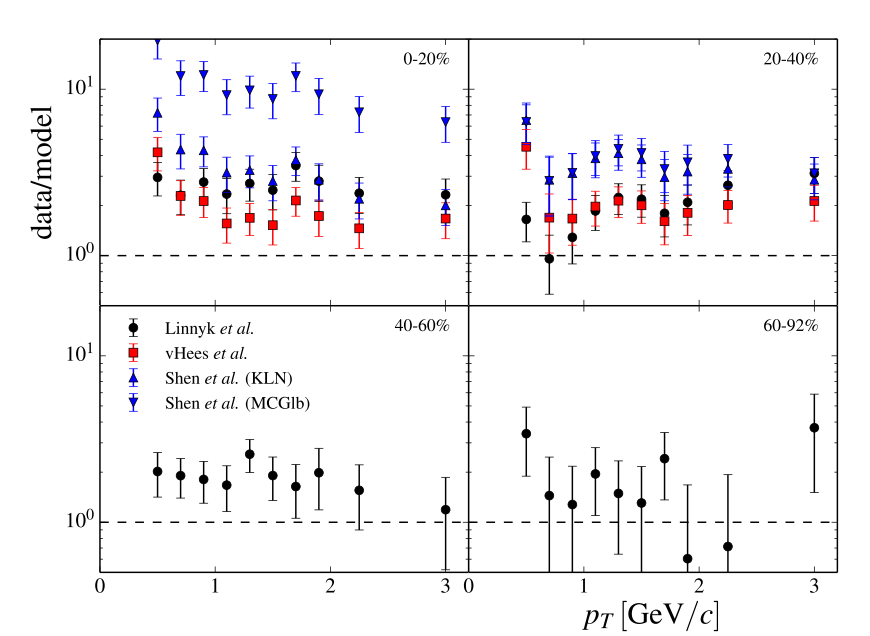 About factor of 2 at high pt – with large errors
Factor 5-10 at lower pt (central collisions)
Axel Drees
16
Theory Comparison: Thermal Photon Puzzle (II)
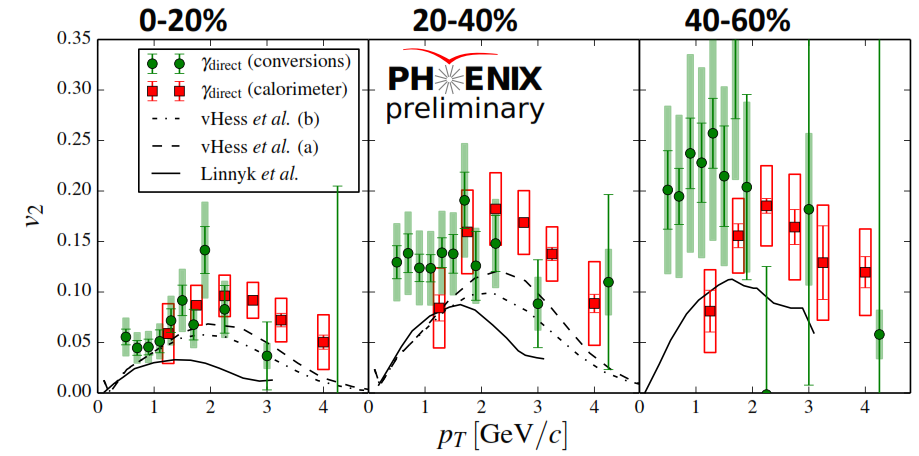 Models fail to describe simultaneously photon yield, T and v2!
Axel Drees
17
x
z
Large B-field Enhances Thermal Radiation
Basar, Kharzeev, Skokov PRL 109 (2012) 202303
Large magnetic field
Enhanced thermal emission
Anisotropy with respect to reaction plan
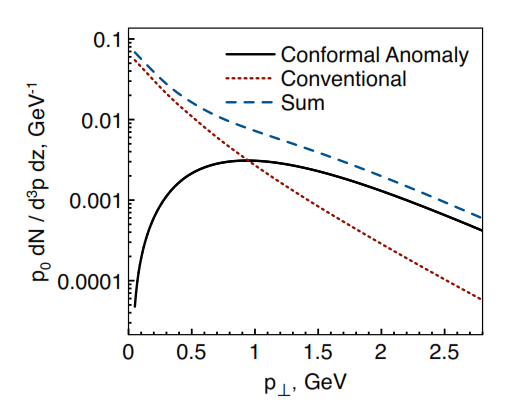 Magnetic
B-field
nucleus
+
in-plane
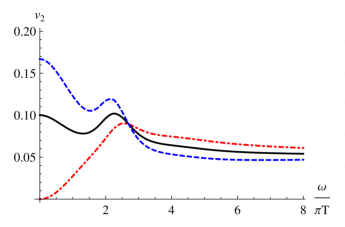 nucleus 
+
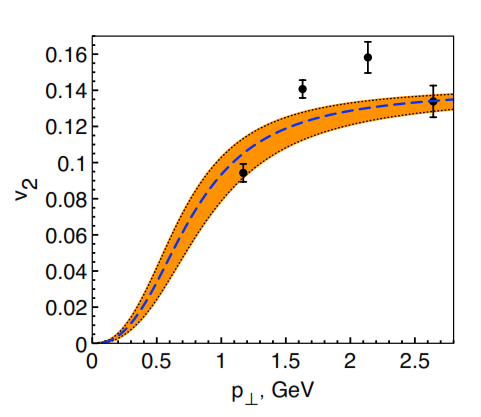 B.Müller, S.Y.Wu, D.LYang PRD 89 (2014) 026013
Axel Drees
18
Radiation from Flowing Glasma
C.Klein-Bösing, McLerran, Phys. Lett.B734 (2014) 282
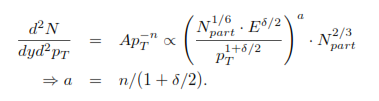 Geometrical scaling behavior of direct photon yield
Describes centrality dependence of Au+Au data
Describes pp, dAu, AuAu at RHIC
Describes scaling of spectra RHIC-LHC

Ideal fluid (hydrodynamic expansion) prior to thermal QPD may result in observed anisotropic “flow”
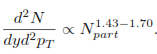 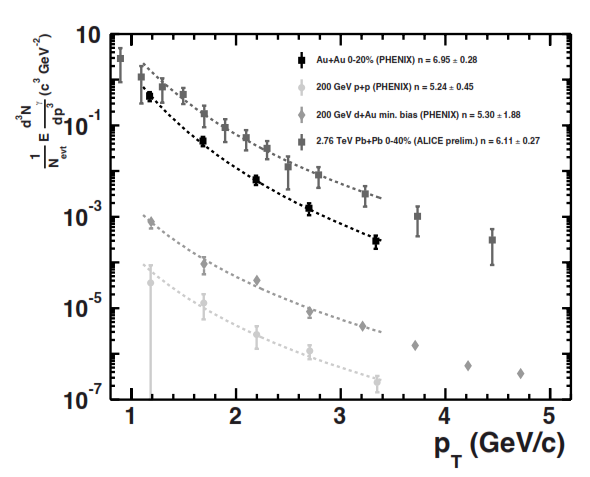 Axel Drees
19
Flow vs B Field Effect
Look at different collision systems
Au+Au
central
Cu+Au
semi-central
U+U
central
B = 0
v2 = 0
B = 0
v2 ≠ 0
B ≠ 0
v2 = 0
U+U and Cu+Au data sitting on tape waiting to be analysis
Axel Drees
20
Summary and Outlook
Well established measurement of “thermal” photon in Au+Au at 200 GeV from PHENIX
Large yield above expected contribution from pQCD
Centrality dependence of yield ~ Npart3/2
Large anisotropy v2 with respect to reaction plan

Thermal photon puzzle
Models based on standard rates and time evolution fail to describe simultaneously photon yield, T and v2
New additional sources early in collision
Enhanced emission due to large B fields
Emission from flowing glasma state

Additional experimental measurements from RHIC
Vary collision geometry  U+U and Cu+Au
62.4 (and 39 GeV) Au+Au
New large Au+Au data samples to measure vn
Axel Drees
21